Entrenamiento en Moodle para alumnos ayudantes                                  Facultad de Ciencias Médicas Miguel Enríquez
Entrenamiento en Moodle para alumnos ayudantes

COMO SUBIR UN VIDEO AL CURSO VIRTUAL
                                  

Dr. José Pedro Martínez Larrarte
Dra. Silvia María Pozo Abreu
Dra. Eneida Barrios Lamoth

Laboratorio central de líquido cefalorraquídeo (LABCEL)
Facultad de Ciencias Médicas Miguel Enríquez
Entrenamiento en Moodle para alumnos ayudantes                                  Facultad de Ciencias Médicas Miguel Enríquez
Existen tres métodos de subir un video a un curso virtual
Dos son a través del recurso “etiqueta”
La otra es a través del recurso “archivo”
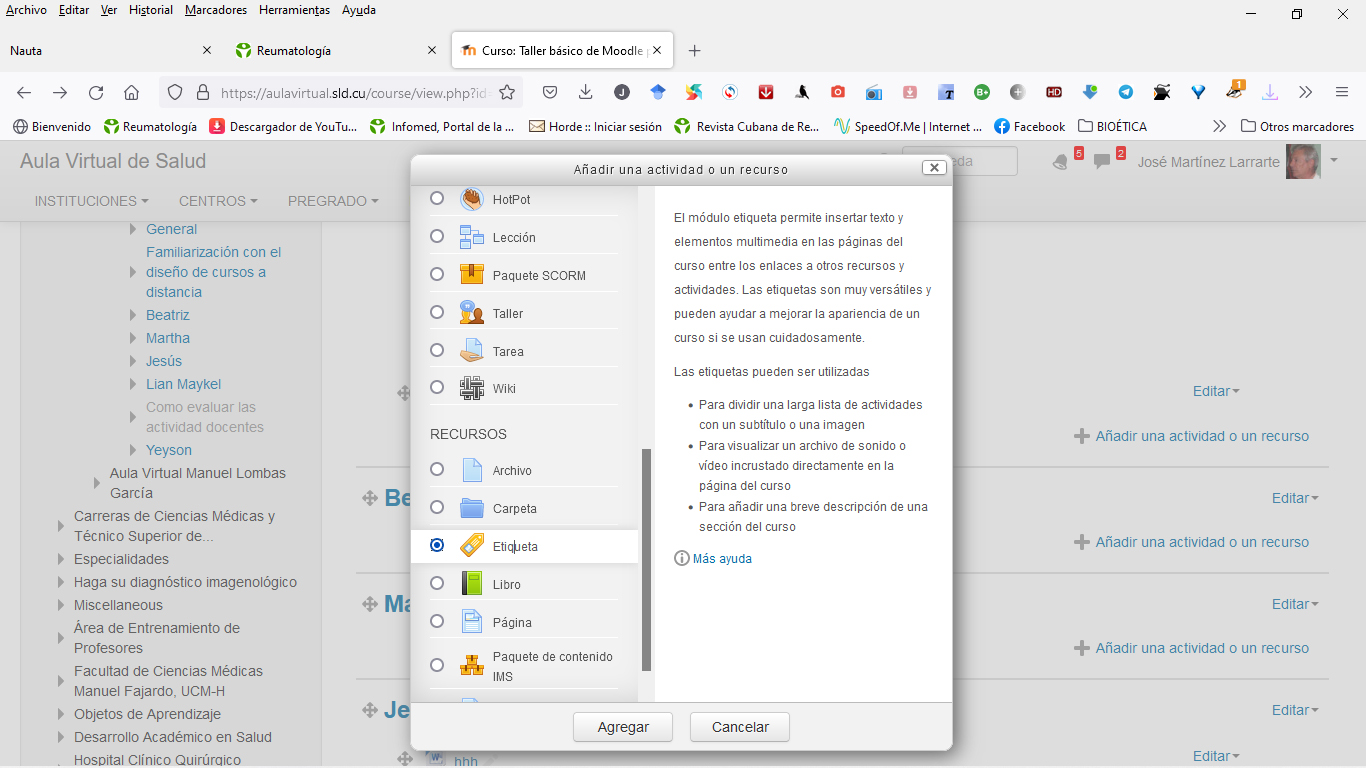 RECURSOS
RECURSO “ETIQUETA”
Entrenamiento en Moodle para alumnos ayudantes                                  Facultad de Ciencias Médicas Miguel Enríquez
1er método con etiqueta
El recurso etiqueta ofrece la posibilidad es subir el video al curso copiándolo desde la PC

2do método con etiqueta
El recurso etiqueta da la posibilidad de grabar directamente un video desde una PC que tenga cámara y audio, e incluirlo directamente en el curso
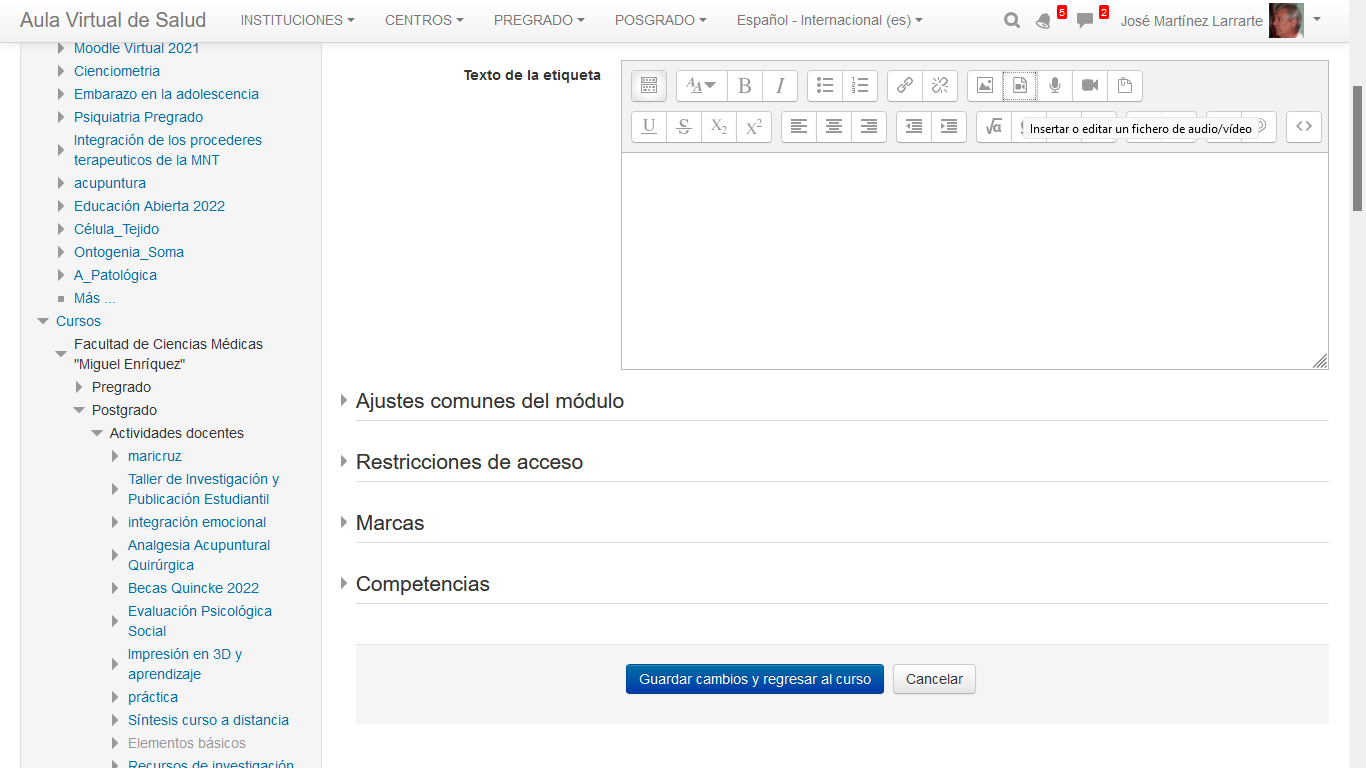 1ER MÉTODO
BUSCAR VIDEO EN LA PC Y SUBIRLO
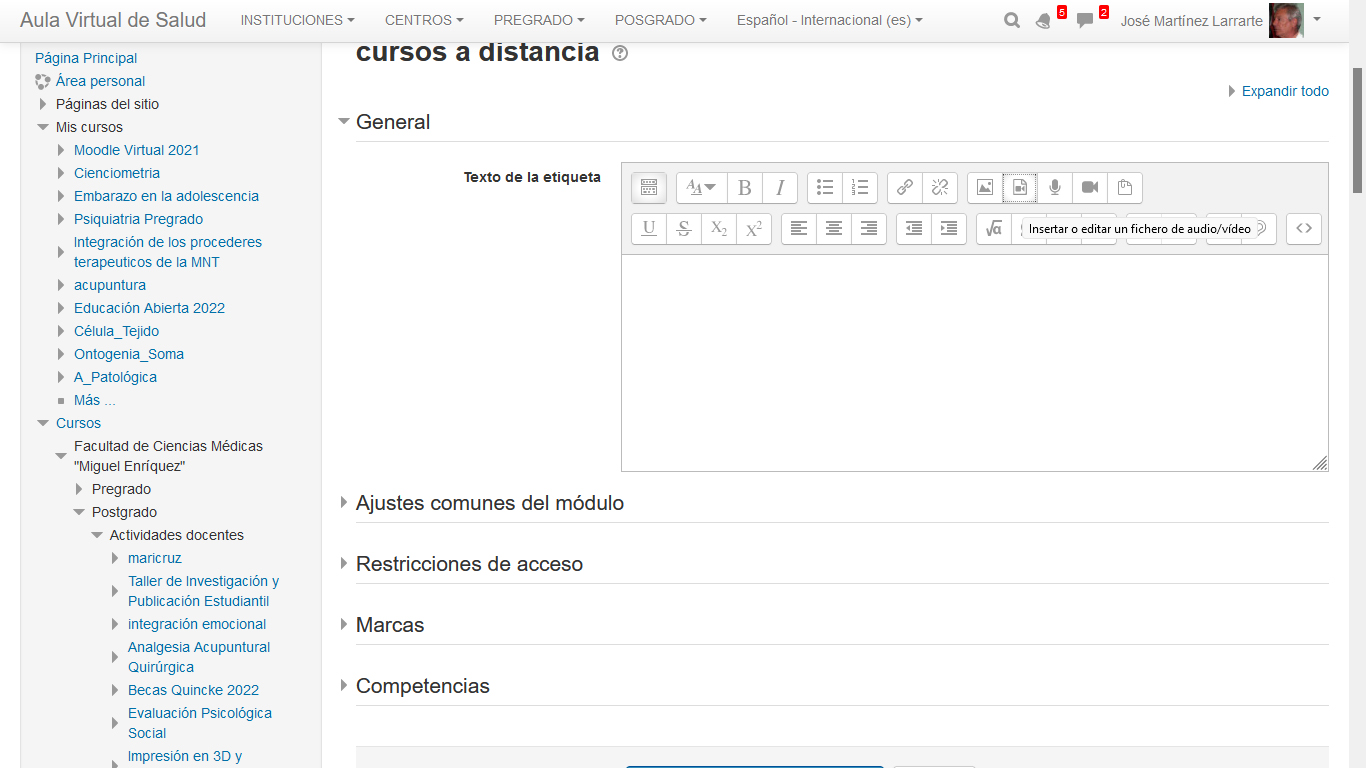 2DO MÉTODO
GRABARLO DIRECTAMENTE DESDE LA PC
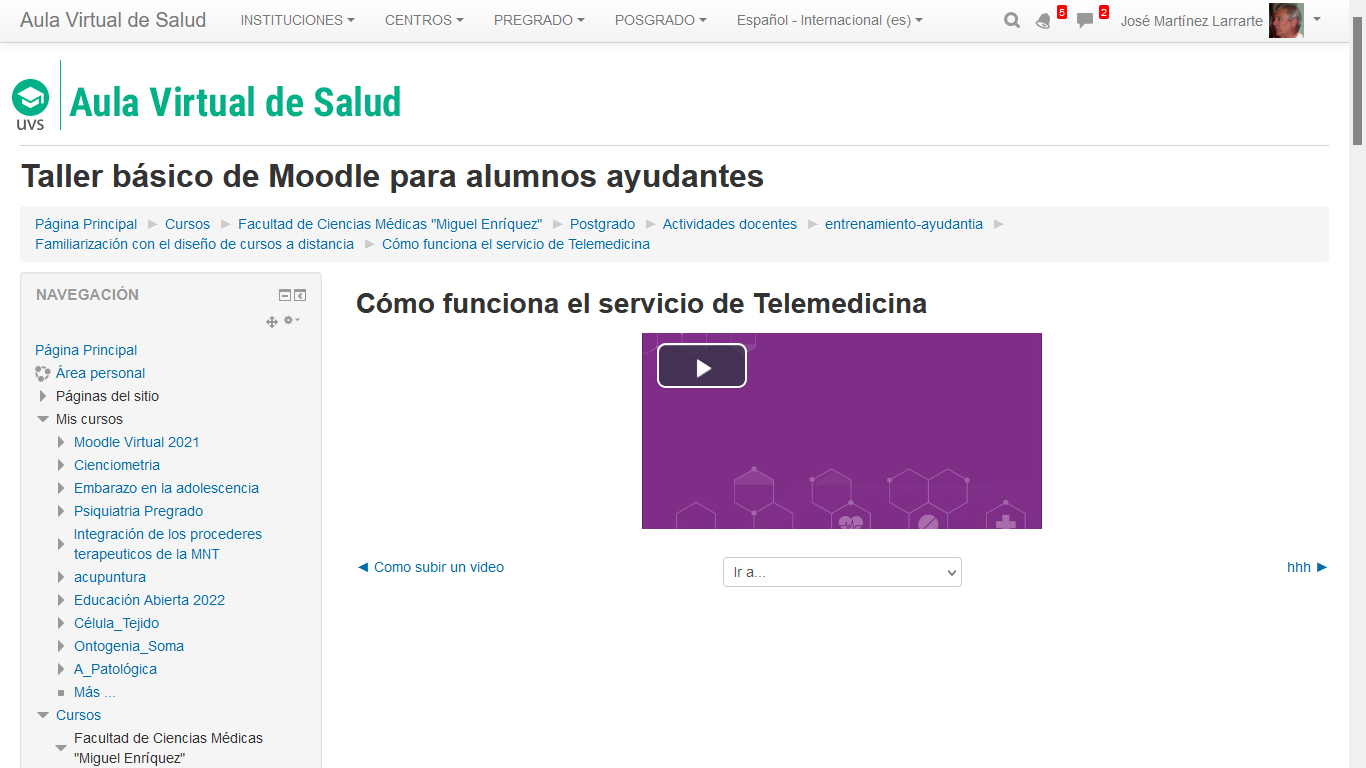 VIDEO UNA VEZ INCLUIDO EN LA ETIQUETA
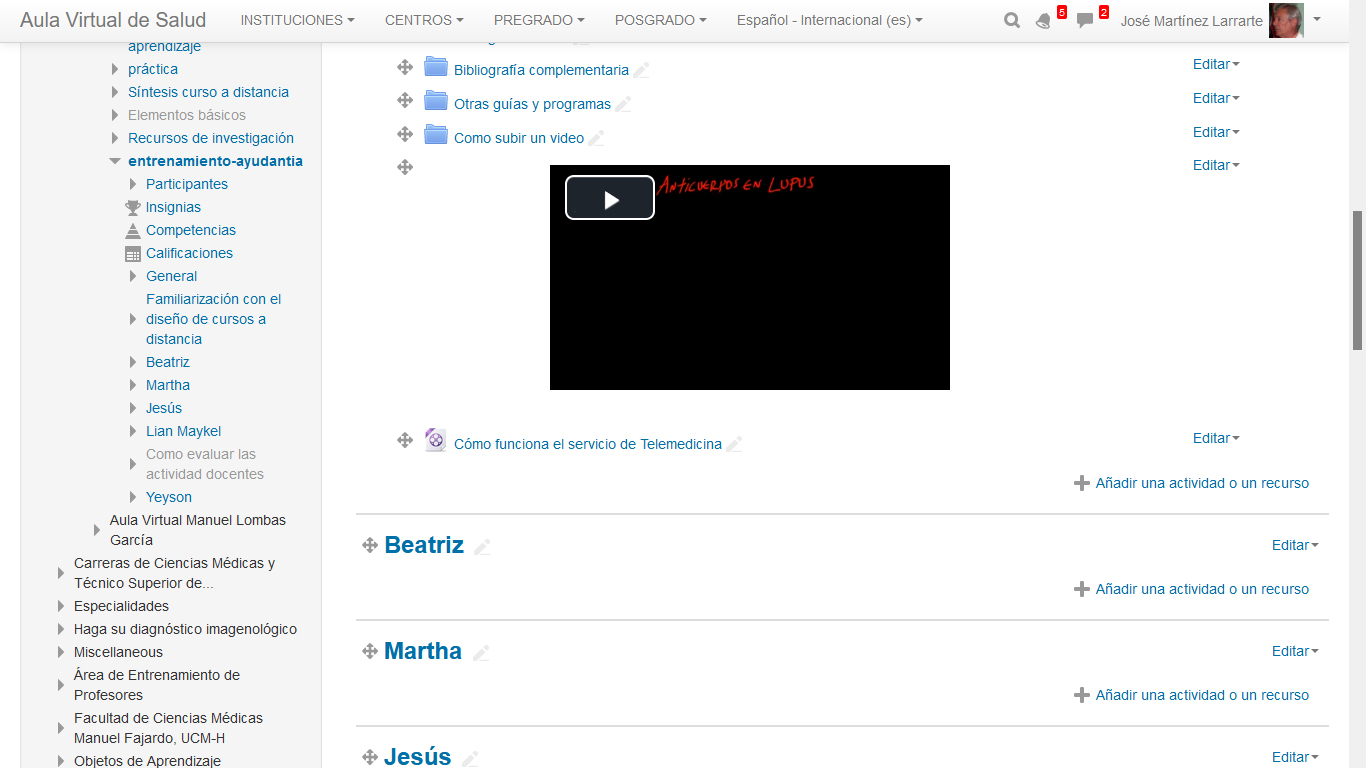 VIDEO INCLUIDO EN LA ETIQUETA DENTRO DEL CURSO
Entrenamiento en Moodle para alumnos ayudantes                                  Facultad de Ciencias Médicas Miguel Enríquez
3er método mediante un recurso de archivo
Abres un recurso de un archivo:
Incluye el nombre del video
Pegas el video en el espacio donde va el archivo
Lo guardas 
Ya se puede ver en el curso
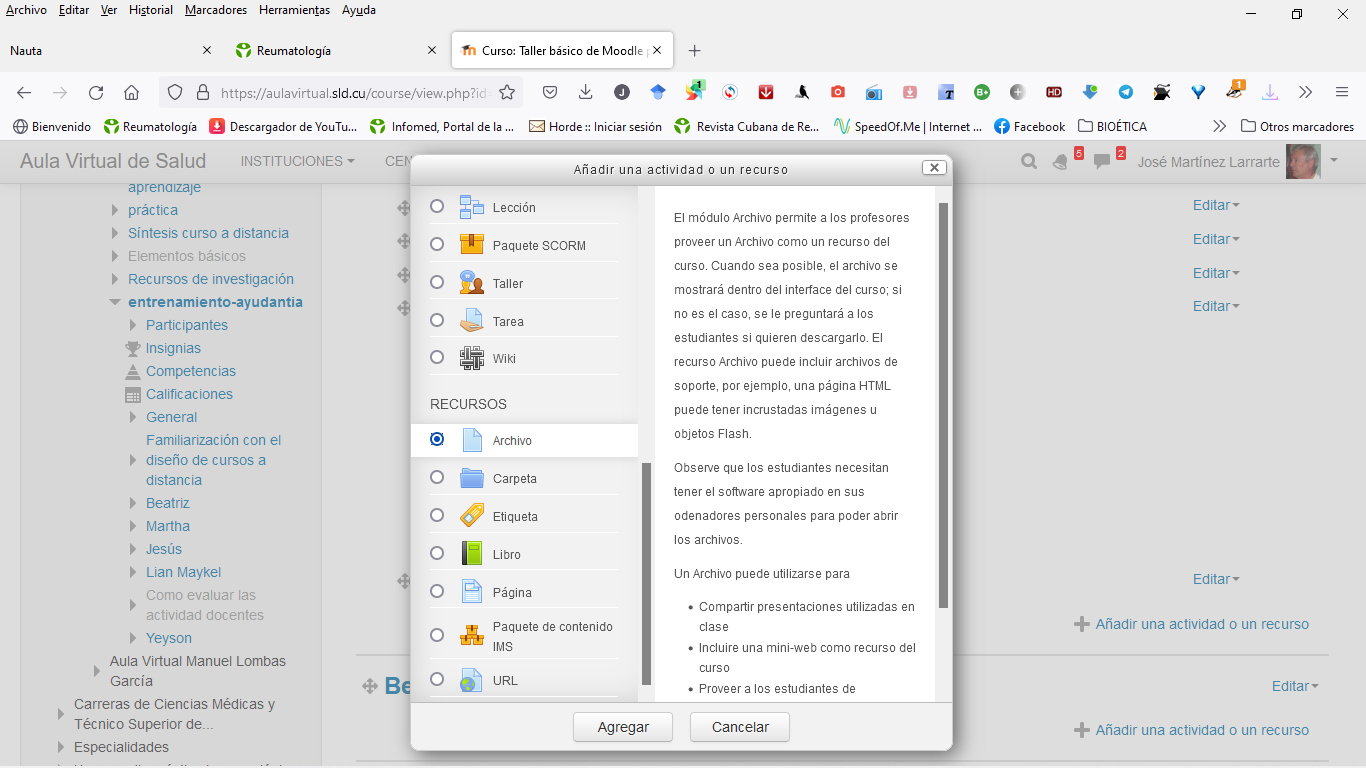 RECURSOS
RECURSO “ARCHIVO”
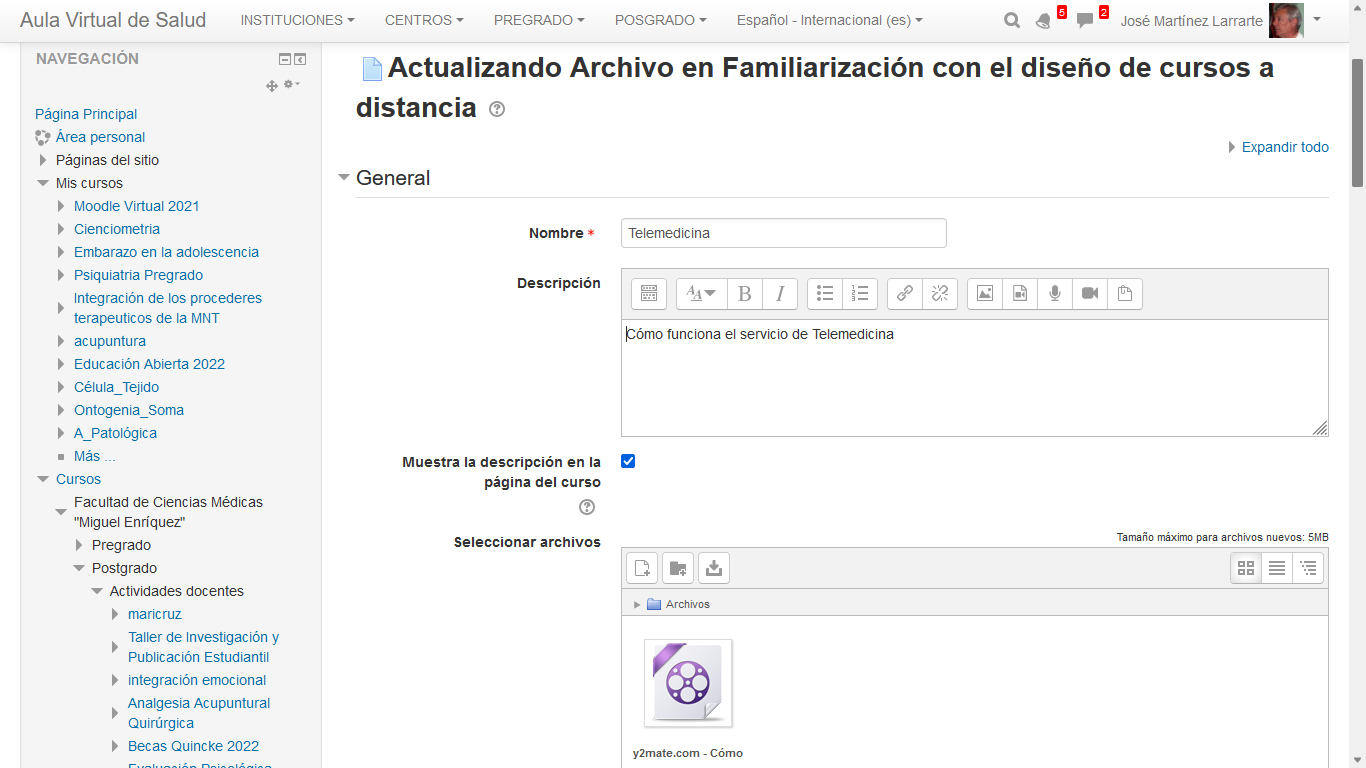 NOMBRE DEL VIDEO
DESCRIPCIÓN
VIDEO
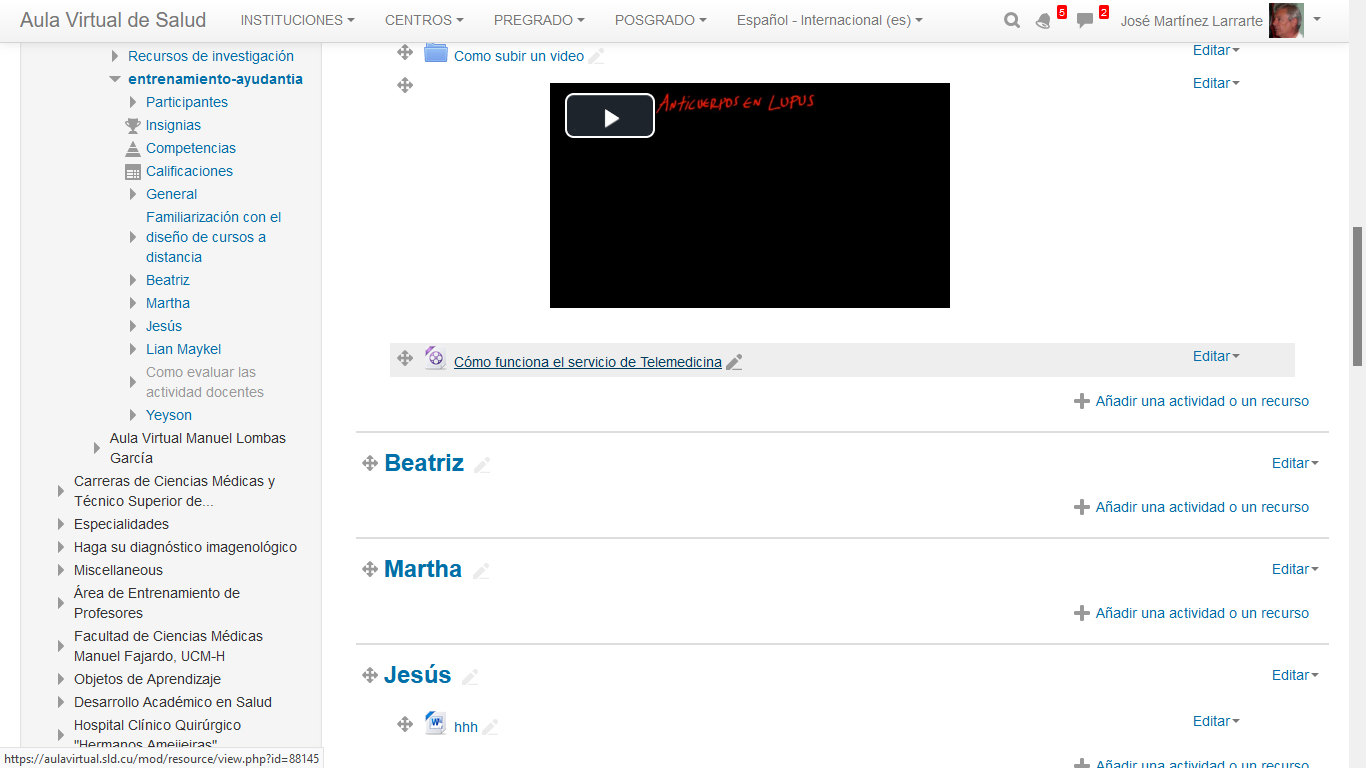 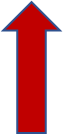 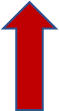 Video incluido a treves del recurso “etiqueta”
Video incluido a través del recurso 
“archivo”
VIDEO INCLUIDO EN LA ETIQUETA DENTRO DEL CURSO
Entrenamiento en Moodle para alumnos ayudantes                                  Facultad de Ciencias Médicas Miguel Enríquez
Gracias